Азбука«Народы мира»
Месилова О.Н. 


Екатеринбург 2018 г.
А Б В Г Д Е Ё Ж З И Й К Л М Н О П Р С Т У Ф Х Ц Ч Ш Щ Ъ Ы Ь Э Ю Я
Азербайджанцы
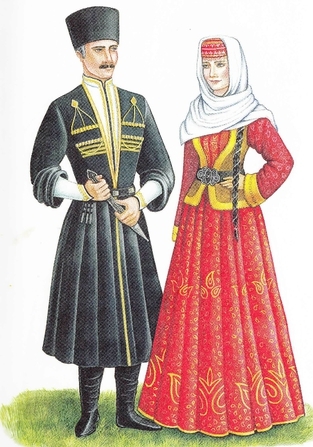 Азербайджанцы - 
Тюркоязычный народ, составляющий основное население Азербайджана и значительную часть населения северо-западного Ирана.
Башкиры
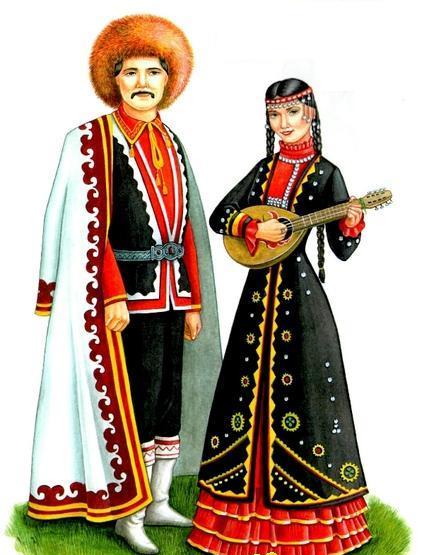 Башкиры тюркский народ, коренное население Республики Башкортостан . Это очень древний народ, их вера в основном - ислам.  Один из наиболее многочисленных народов мира.
Датчане
Датчане  — народ Северной Европы, основное население Дании. 
Живут также в США, Канаде, Германии, Швеции, Норвегии и других странах. Это нация небольшой численности, страна, где больше всего ценится уют.
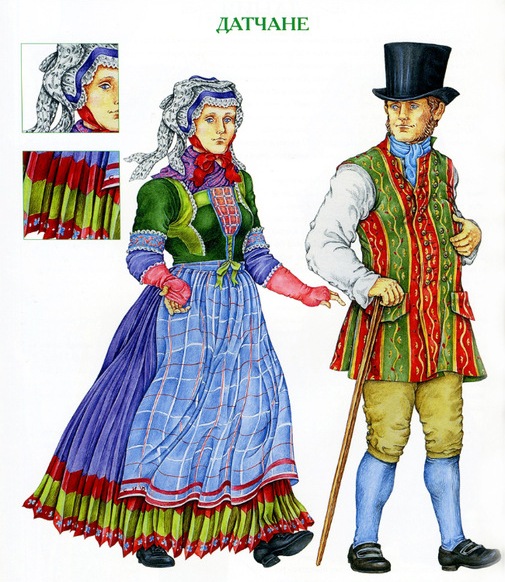 Индийцы
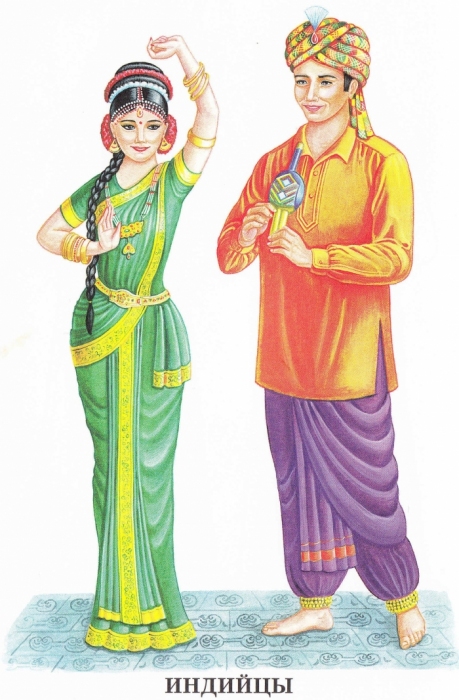 Индия – это  удивительная страна, где каждый народ имеет свои традиции, уклад жизни, язык и внешний облик,  традиции и богатую историю.  Предки индийцев попадали в эту страну из Австралии, Средиземноморья и Ближнего востока.
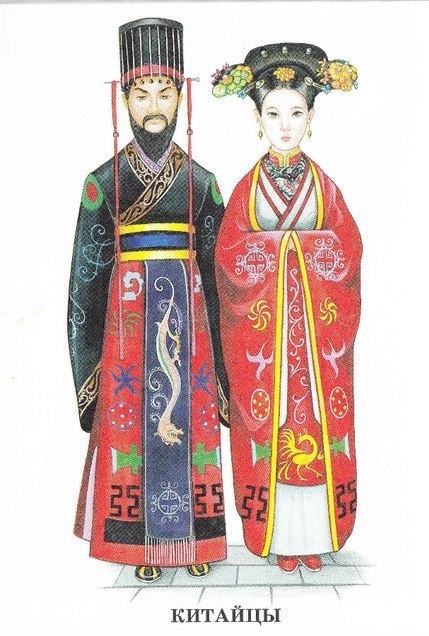 Китайцы
Китайцы – это народ, составляющий преобладающую часть населения Китая и Тайваня, крупнейший по численности народ мира.
Страна, имеющая свою уникальную и прекрасную культуру.
Латыши
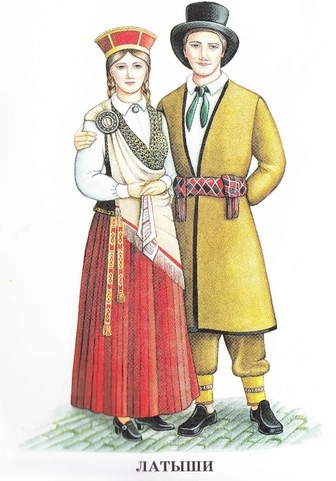 Латыши -   представители 
одной из прибалтийских наций, 
составляющих большинство
 населения Латвии.
Латышский народ бережно 
хранит национальные и 
культурные традиции. Они искусные животноводы, льноводы, огородники, 
ремесленники.
Мексиканцы
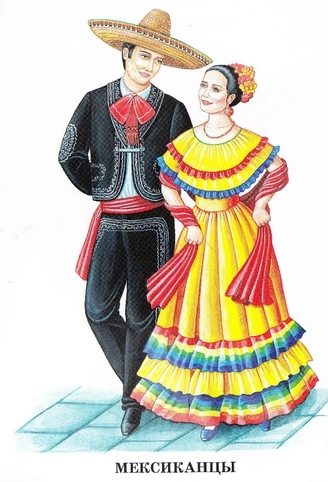 Народы Мексики - это коренные народы и нации, населяющие современное государство Соединенные Штаты Мексики. Основную часть населения Мексики составляют мексиканцы. Это одна их крупнейших наций Америки.
Нигерийцы
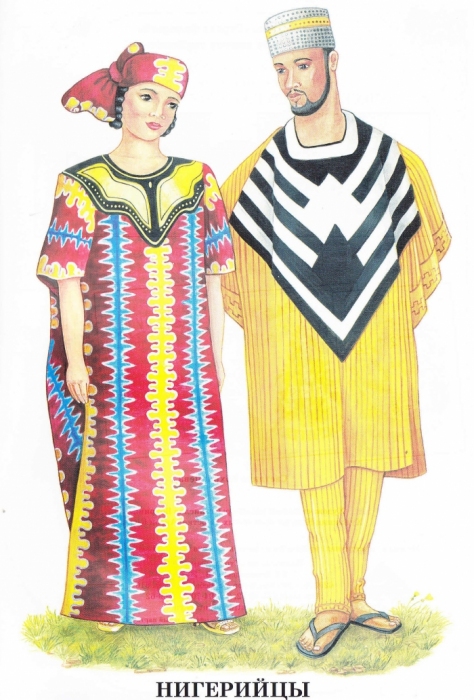 Нигерия -  является   лидером стран Африки по количеству населения.
 Одна из стран, которая изначально была местом, куда сгоняли рабов для работы из самых разных стран, а также использовали коренных жителей страны в качестве рабочей силы.
Поляки
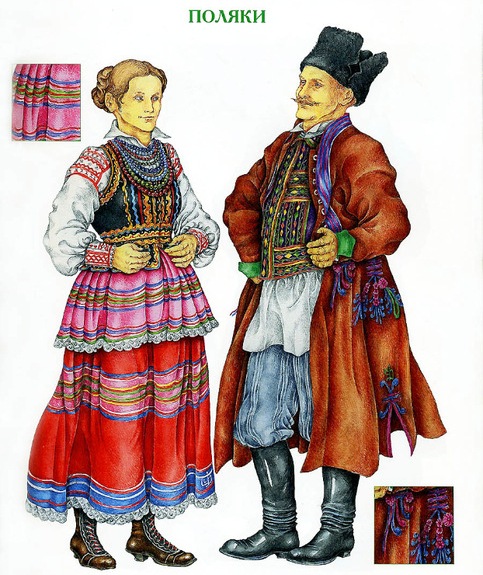 Поляки – это коренное население Польши.  Государство в Восточной Европе.   Основными занятиями поляков издавна были землепашество и скотоводство. Они разводили коз, овец, лошадей, держали свиней, домашнюю птицу.
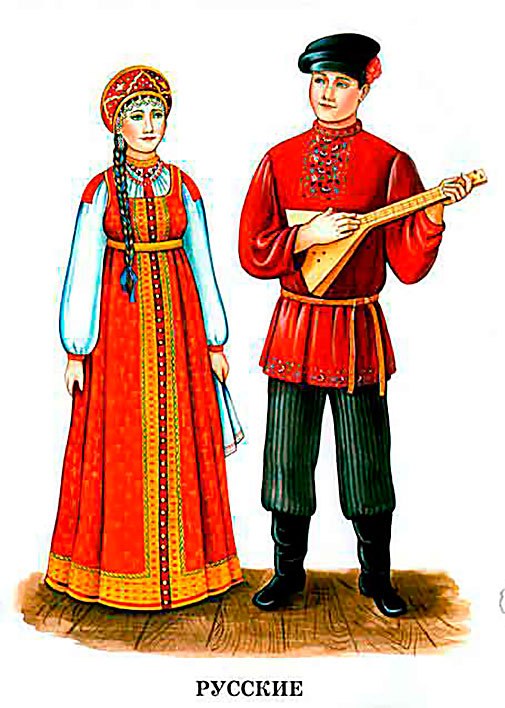 Русские
Русские - это нация, создавшая Российское государство. Состоит из трех родственных ветвей — великороссов, малороссов и белорусов, произошедших от древнерусской народности.  Это народ с богатой культурой и сложной историей.
Таджики
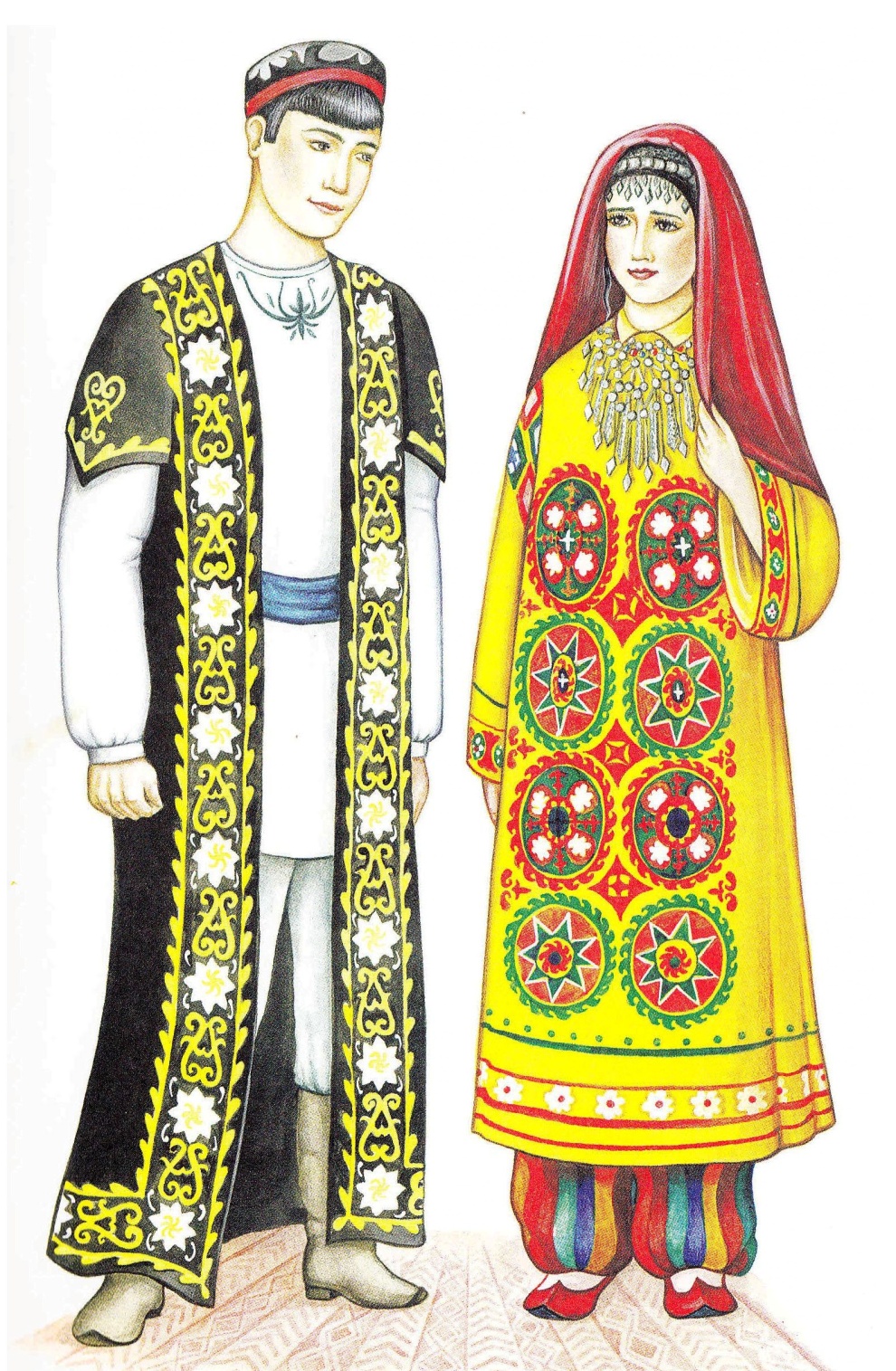 Таджики – традиционный, и древнейший народ в Центральной Азии.
Жизнь таджиков определяется исламом. Религия чувствуется во всем: в быту, в традициях, в отношениях, в искусстве и в воспитании детей. Особую роль играют обряды, особенно свадьба.
Украинцы
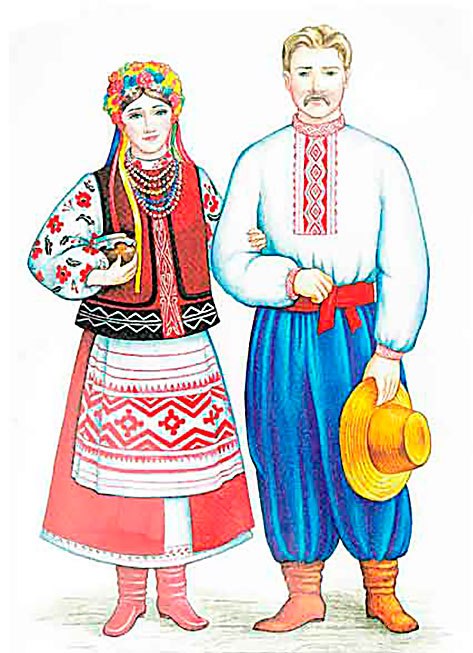 Украинцы  —  это восточнославянский 
народ, проживающий преимущественно на Украине, а также в составе крупных диаспор в России, США, Канаде и других государствах.
Быт украинцев.- это семья.
Цыгане
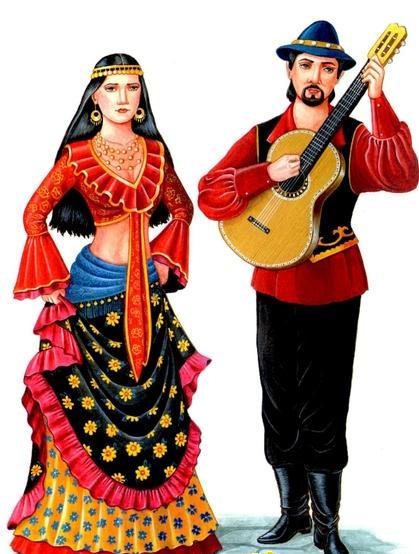 Цыгане – это веселый и талантливый народ, который живет практически везде, они кочуют и радуются жизни. Этот народ любит всех детей без исключения, и цыганских, и любой другой нации .
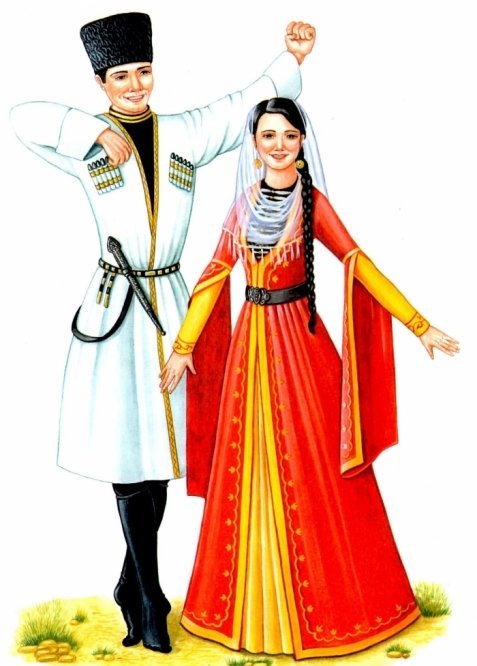 Чече́нцы
Чеченцы — древнейший коренной народ Кавказа, их правитель носил имя «Кавказ», от которого и произошло название  местности. Их брали даже в личный царский конвой, состоявший также из казаков и других горцев.
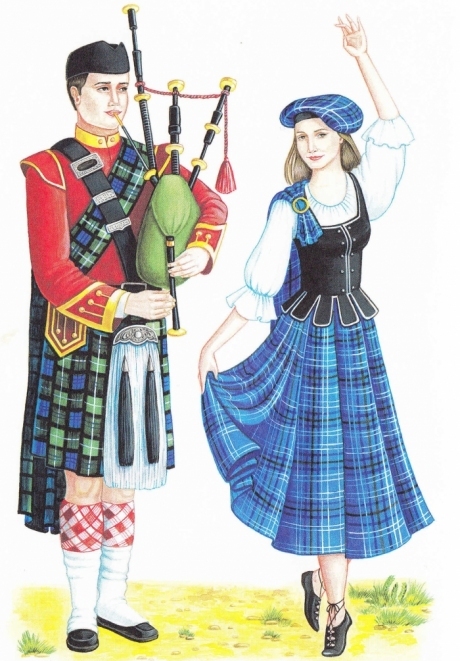 Шотландцы
Шотландцы  — нация, населяющая северную половину острова Великобритания и прилегающие острова. Кроме того, живут в других местах Великобритании, а также в США, Канаде, Австралии и других странах.
Японцы
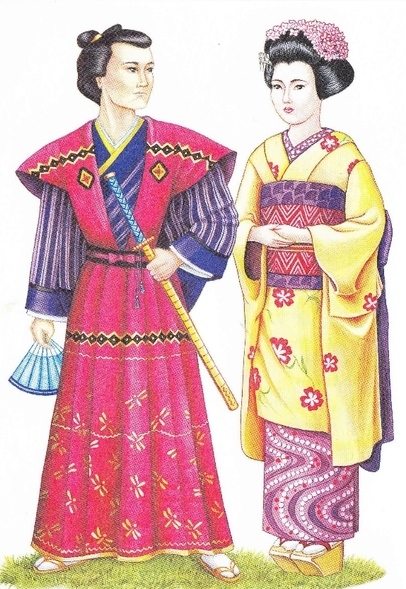 Японцы — народ, основное (более 98 %) население Японии,  это страна Восходящего Солнца.
Они живут в необычных домах, пользуются необычными туалетами, да и весь их быт кажется весьма необычным.
Спасибо за внимание!!!